Lecture 18: Root Locus Basics
Pole placement review and example

Angle and magnitude conditions

Rules for drawing the root locus
ME 431,  Lecture 18
1
Design for Transient Response
One approach to control design (choosing gains) is algebraic

For systems with closed-loop dynamics that match a known simple form



	choose control gains to produce desired parameter values (place poles in desired location to achieve transient response)

This process is more difficult when you have a higher-order system, difficult to see the effect of gains on all poles
ME 431,  Lecture 18
2
Root Locus Introduction
Root locus is a graphical tool that shows how the locations of the poles of a closed-loop TF move as a parameter (like a control gain) is varied





Helpful for higher-order systems

Useful for finding approximate results quickly
Im
Re
ME 431,  Lecture 18
3
Example
Find the open-loop TF, the closed-loop TF, and the open-loop poles and zeros
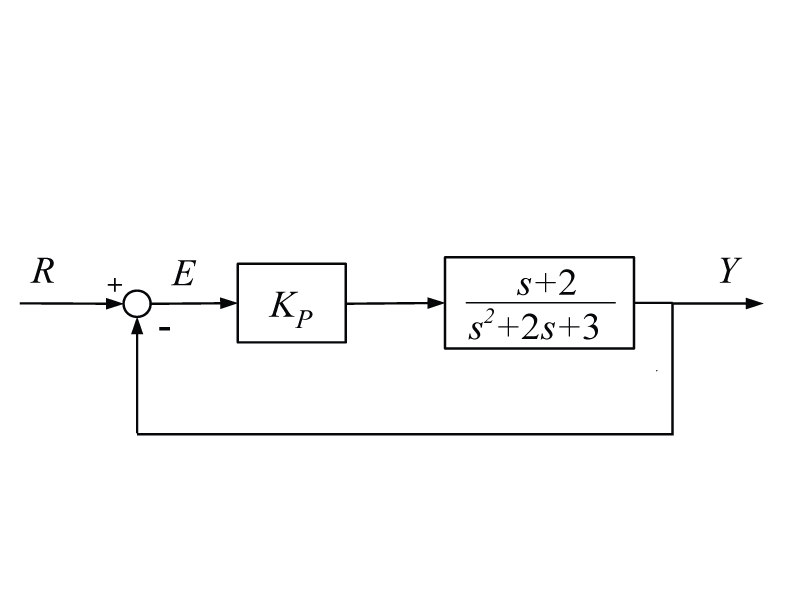 zeros = -2
poles = -1±j√(2)
Example (continued)
Plot how the closed-loop poles change with KP
How does response change with KP? Does this match our earlier guidelines?
Im
Re
Root Locus Introduction
The graph of closed-loop pole locations in the previous example is the root locus plot

Can be drawn from the open-loop TF

In the following, we will learn an approximate procedure for drawing the root locus
ME 431,  Lecture 18
6
Angle and Magnitude Conditions
This will explain where our drawing procedure comes from




Closed-loop poles can be found from the open-loop TF, that is, from
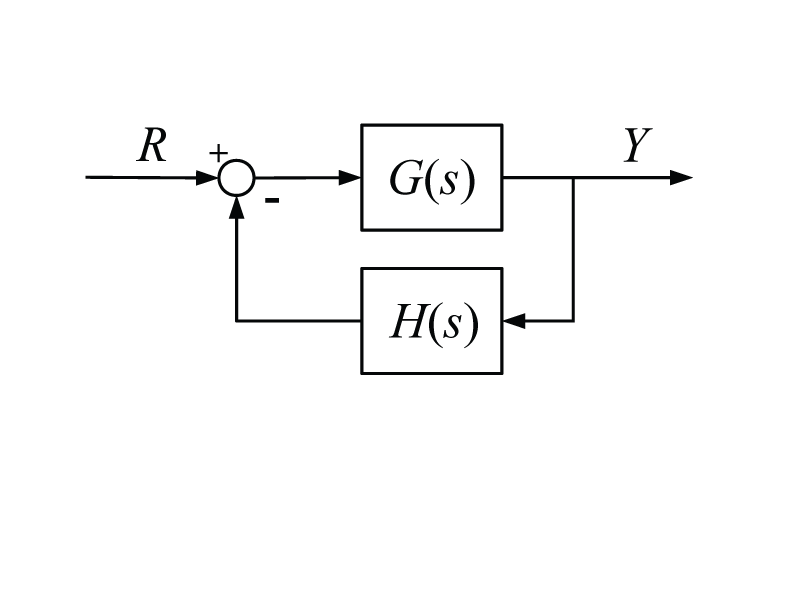 ME 431,  Lecture 18
7
Angle and Magnitude Conditions
Assuming that a multiplicative parameter K is in G(s) or H(s), the previous equation becomes





Therefore, the root locus contains all points s for which this equation holds for some value of K
ME 431,  Lecture 18
8
Angle and Magnitude Conditions
plotted in the complex plane:




This translates into two conditions
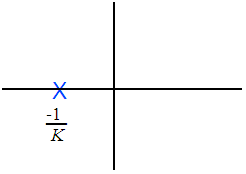 Im
Re
ME 431,  Lecture 18
9
Angle and Magnitude Conditions
Note that



Any point s on root locus must satisfy angle condition 
Therefore,
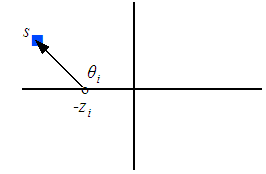 Angle and Magnitude Conditions
Note: for complex conjugate zeros or poles and s on the real axis, the angles essentially cancel
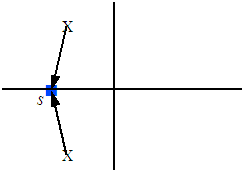 ME 431,  Lecture 18
11
Angle and Magnitude Conditions
Based on the magnitude condition


As K → 0, D → 0 and the locus approaches OL poles
As K → ∞, N → 0 and the locus approaches OL zeros

In other words, branches of the root locus start at open-loop poles and end at open-loop zeros

Note: if more poles than zeros, then this includes (#poles - #zeros) “zeros” at infinity (asymptotes)
ME 431,  Lecture 18
12
Rules for Drawing the Root Locus
Locate OL poles and zeros in the s-plane
Determine root locus on the real axis
Approximate the asymptotes of the root locus
Approximate break-away and break-in points
Determine angles of departure and arrival
Find Imaginary axis crossings
ME 431,  Lecture 18
13
Example
Draw root locus for an OL TF of